Social Emotional Learning 

*Lessons for 9/18- 9/21
Overview
Student conflicts often start or escalate online. Thinking about values can help students clarify how they want to behave. This lesson helps students apply their values to online social interactions.
Objective
Identify values that contribute to a positive online world

Create a values-based plan for how to help build a positive online world
Tuesday 9/18
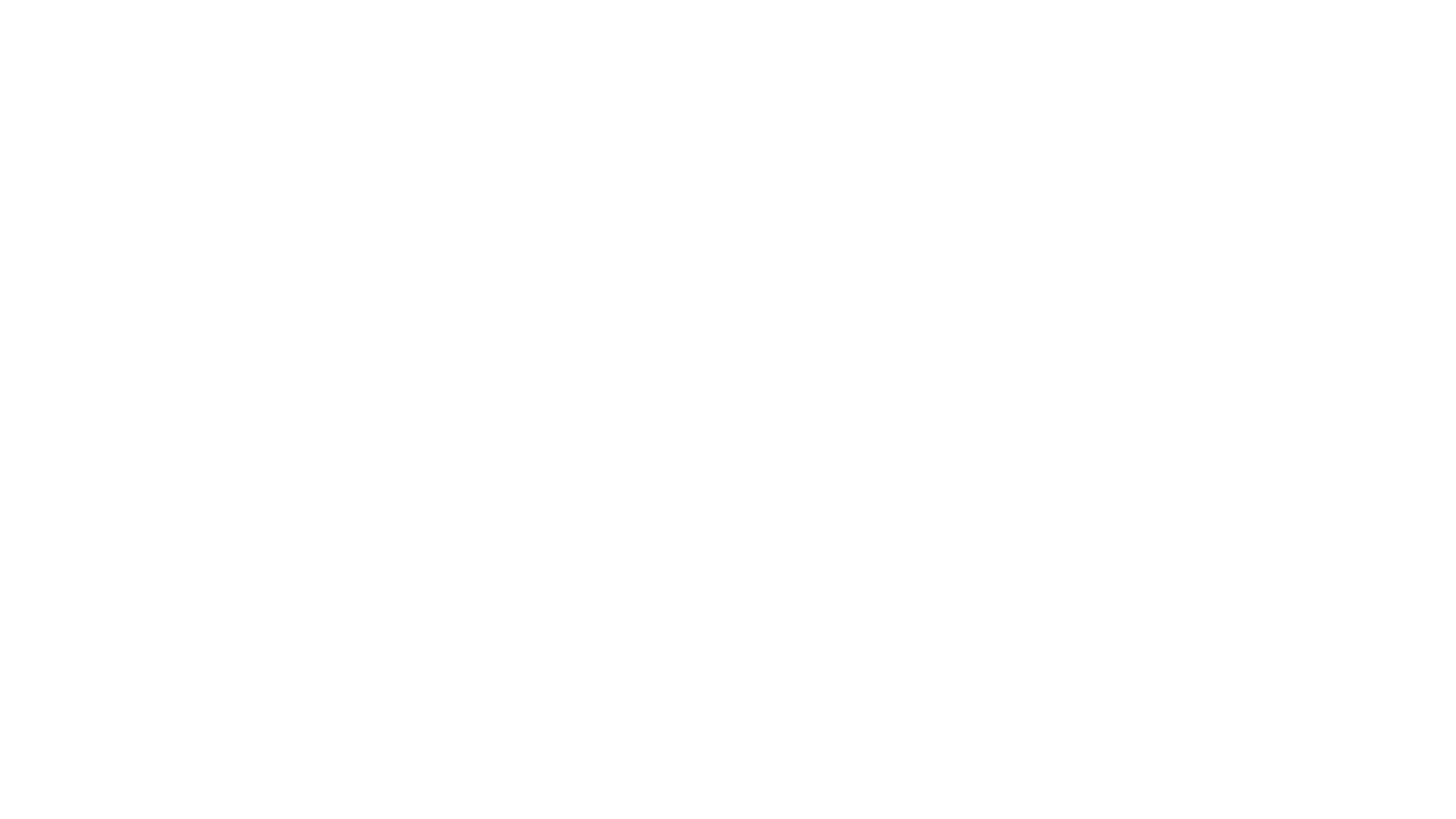 Collaborate
What values do you see people show here at school?


How do they show them?
Video
Class Discussion
How do other students' values affect how you feel about being at school?
Wednesday 9/19Values & Social Media
Collaborate
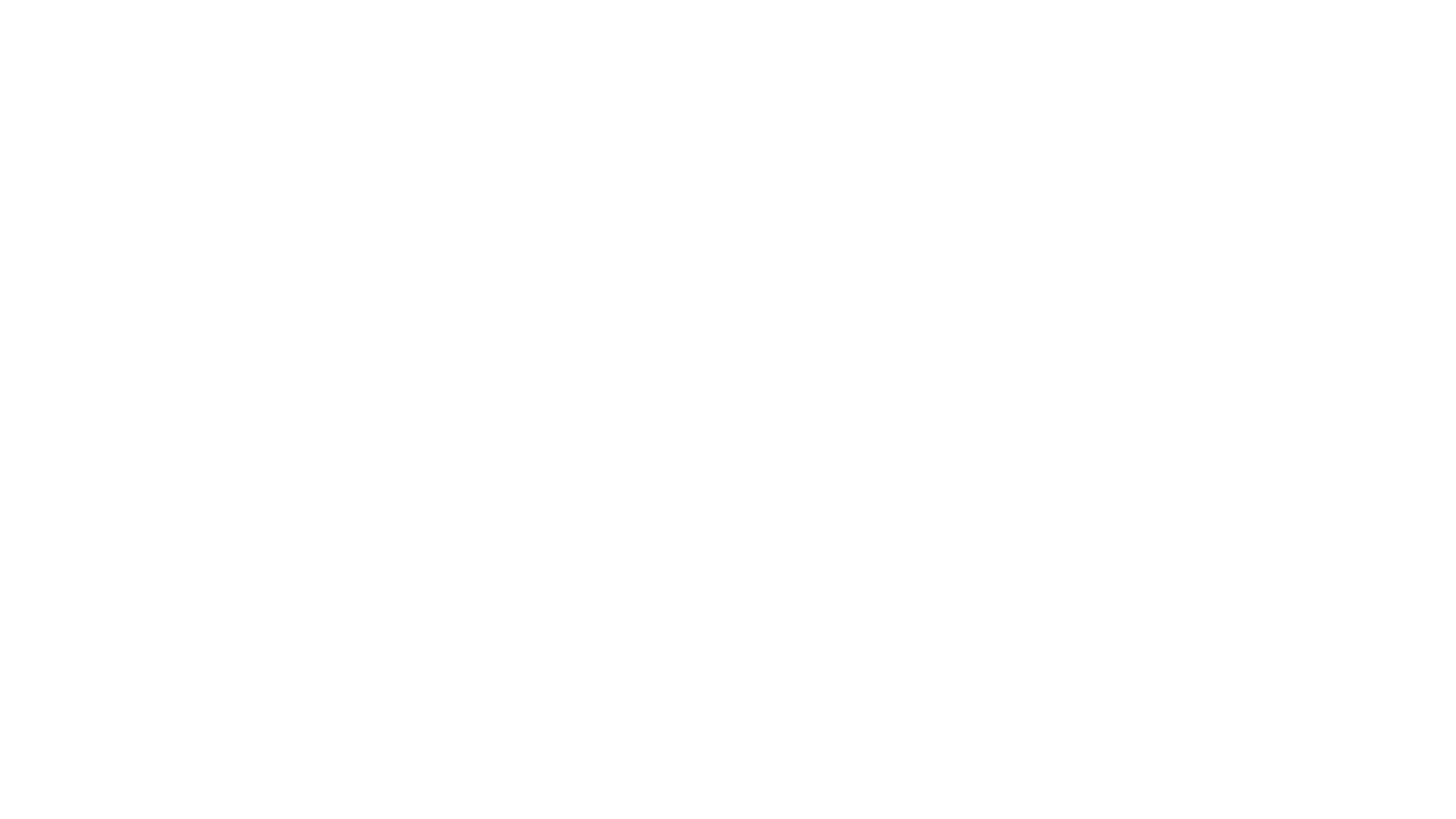 Is your most important value at home different from your most important value at school?

Do people have the same values on social media as they do in person?
Video
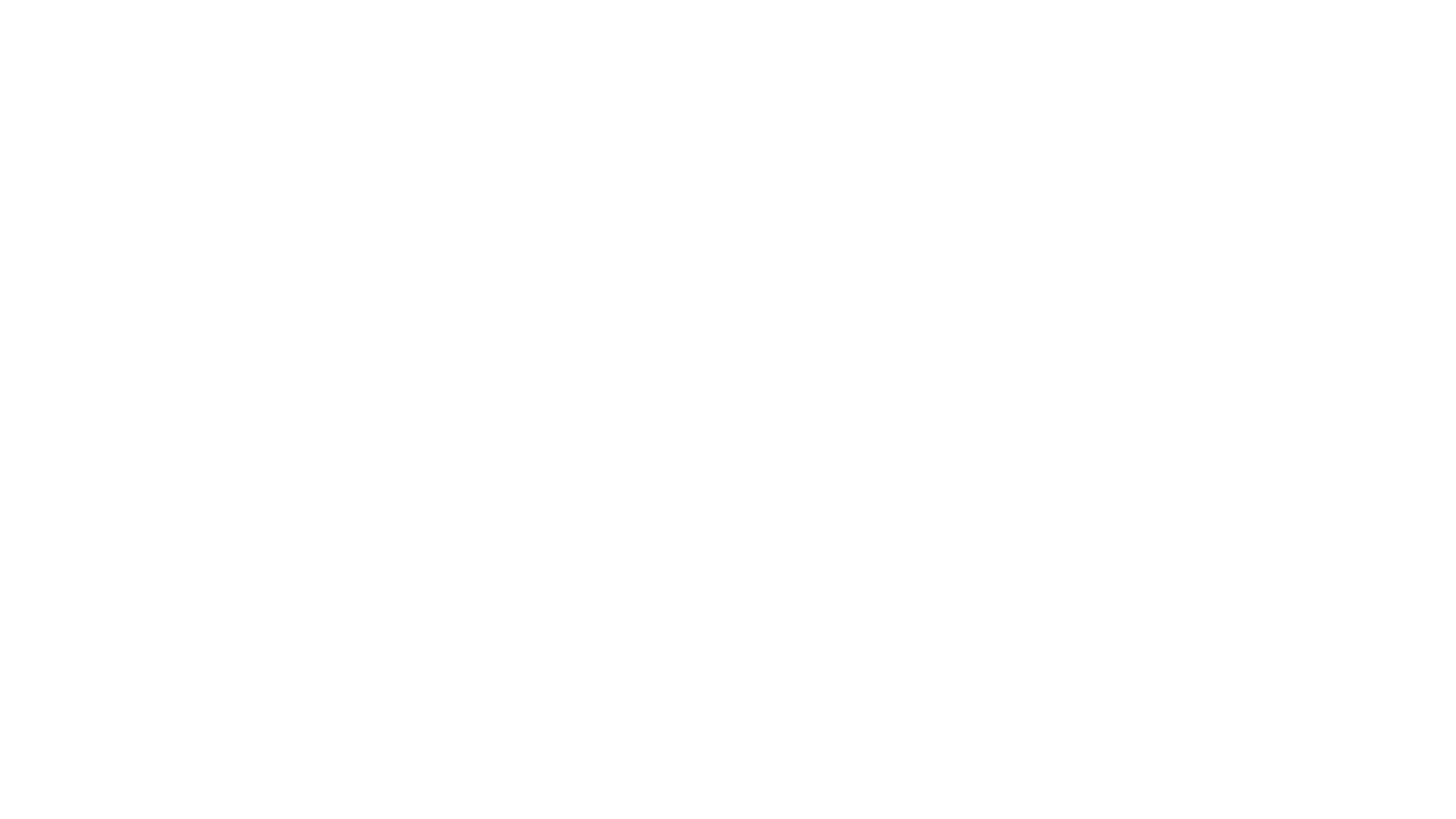 Class Discussion
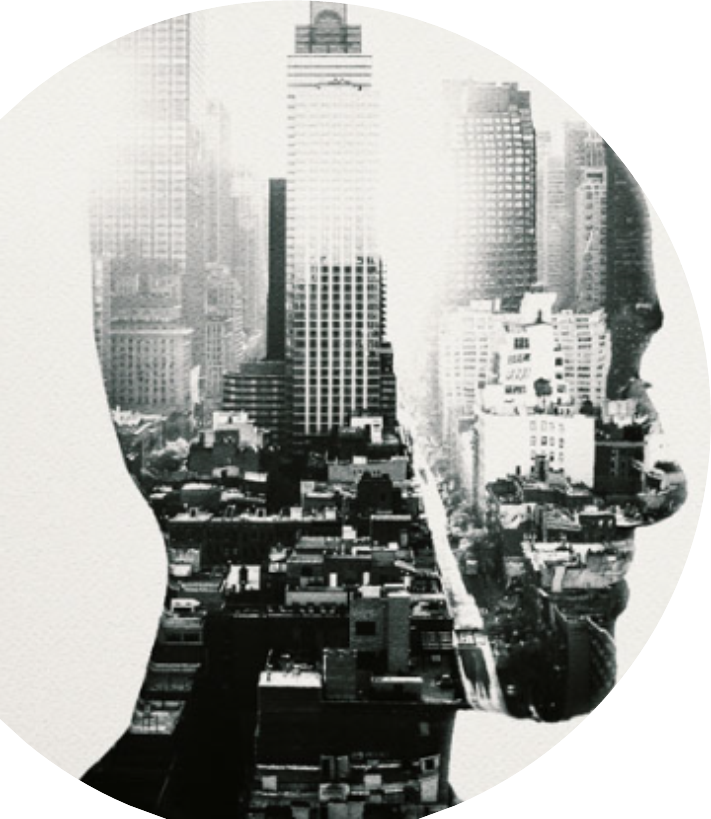 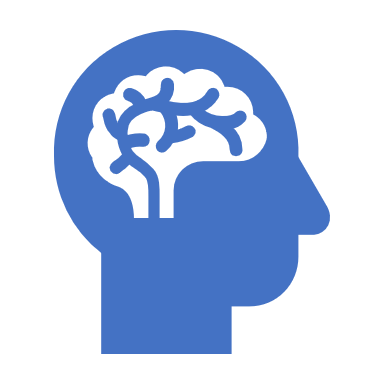 What can make it difficult for people to remember their values when they're texting or socializing online?


How can what you do online to make your online (social media) world a better or worse place?
Thursday 9/20What would you do? Cyberbullying
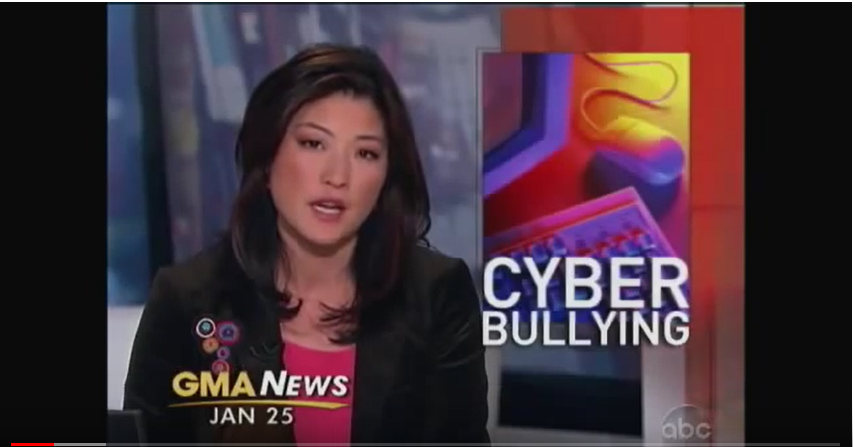 https://www.youtube.com/watch?v=PC0l2RFNh-U&t=29s
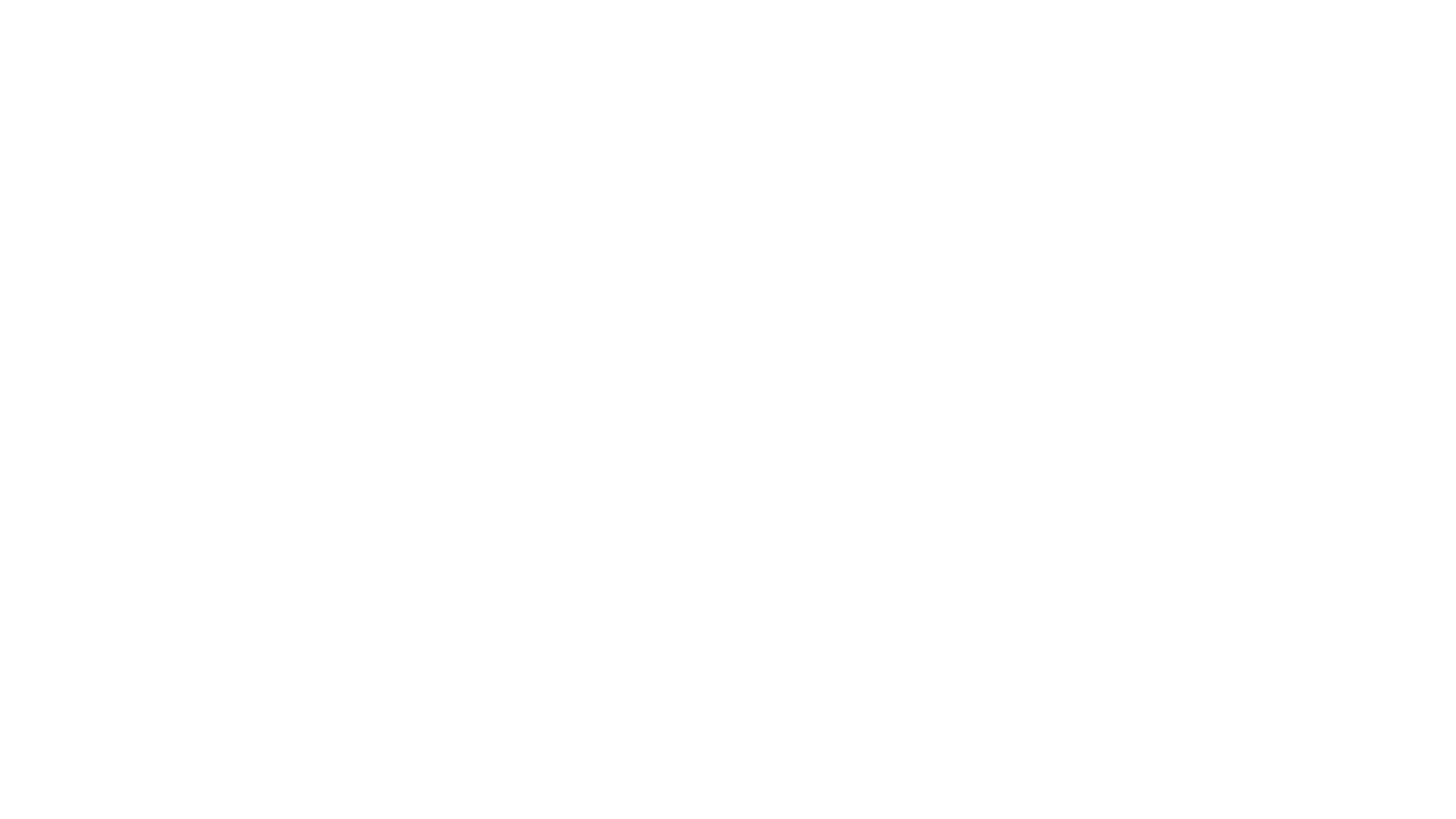 Class Discussion
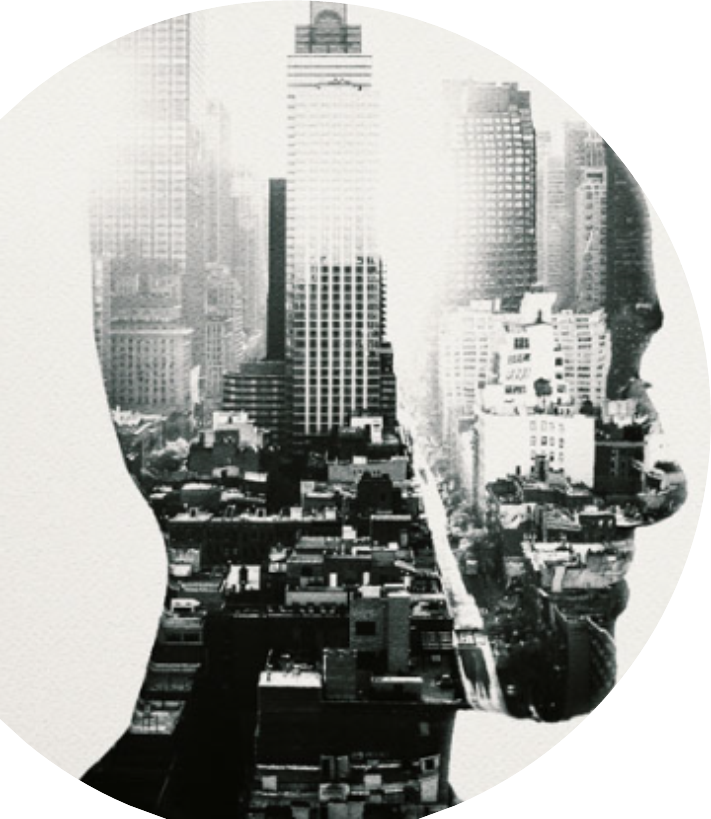 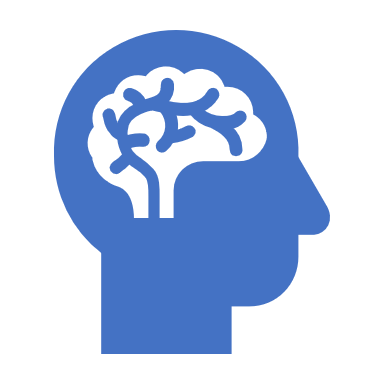 What would you have done?

 Is it OK to just ignore cyberbullying as long as you do not participate?
Friday 9/21
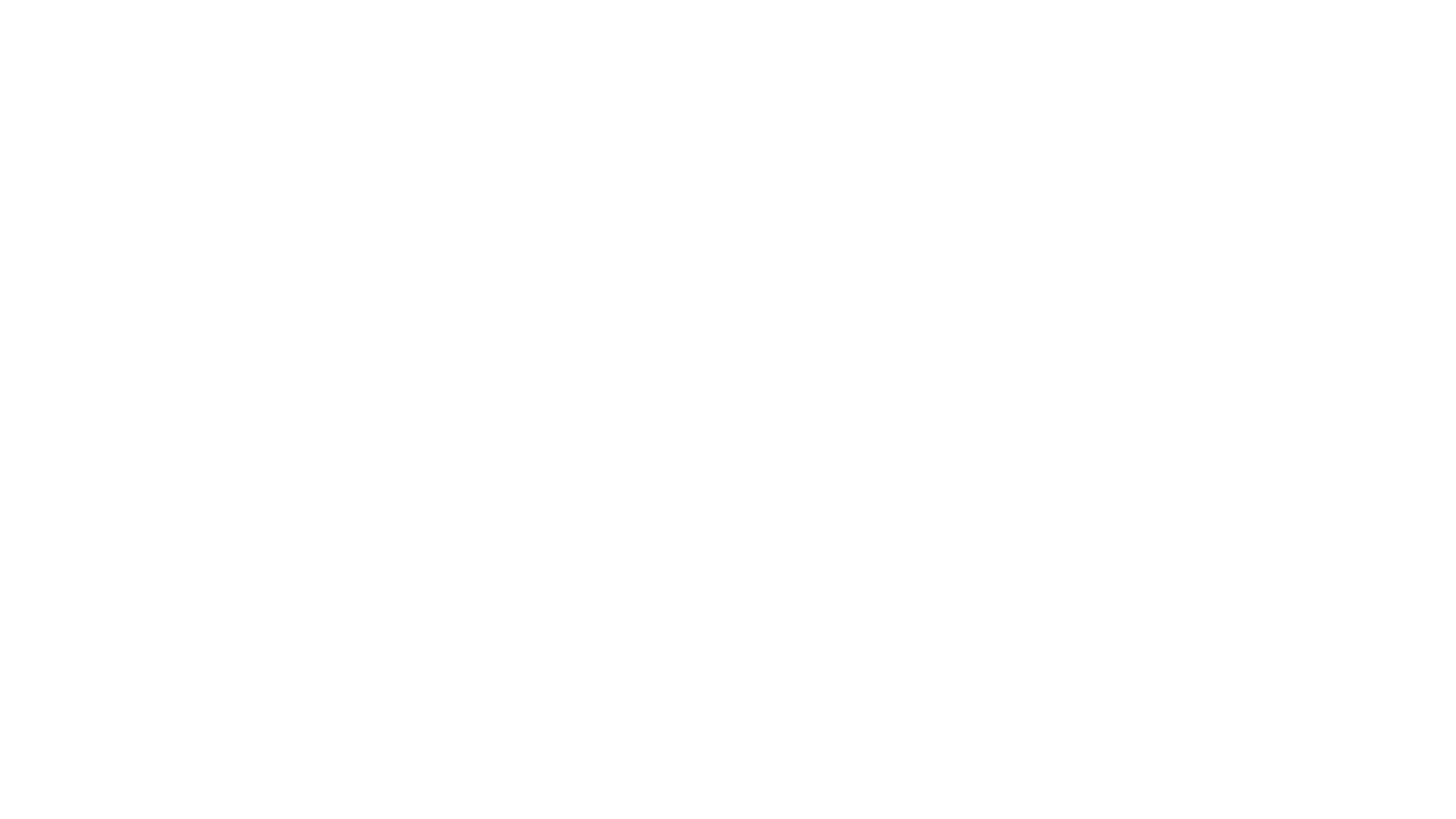 Collaborate
Have you ever witnessed people being mean online?

Have you ever joined in?
Class Discussion
Tell us about a time you witnessed someone getting picked on online. What happened and what caused it to stop?

Online bullying is when someone keeps being mean to someone else on purpose online. How can the effects of bullying be amplified when they happen online?

Who can you go to for help if you witness online bullying? Why would you go to that person?
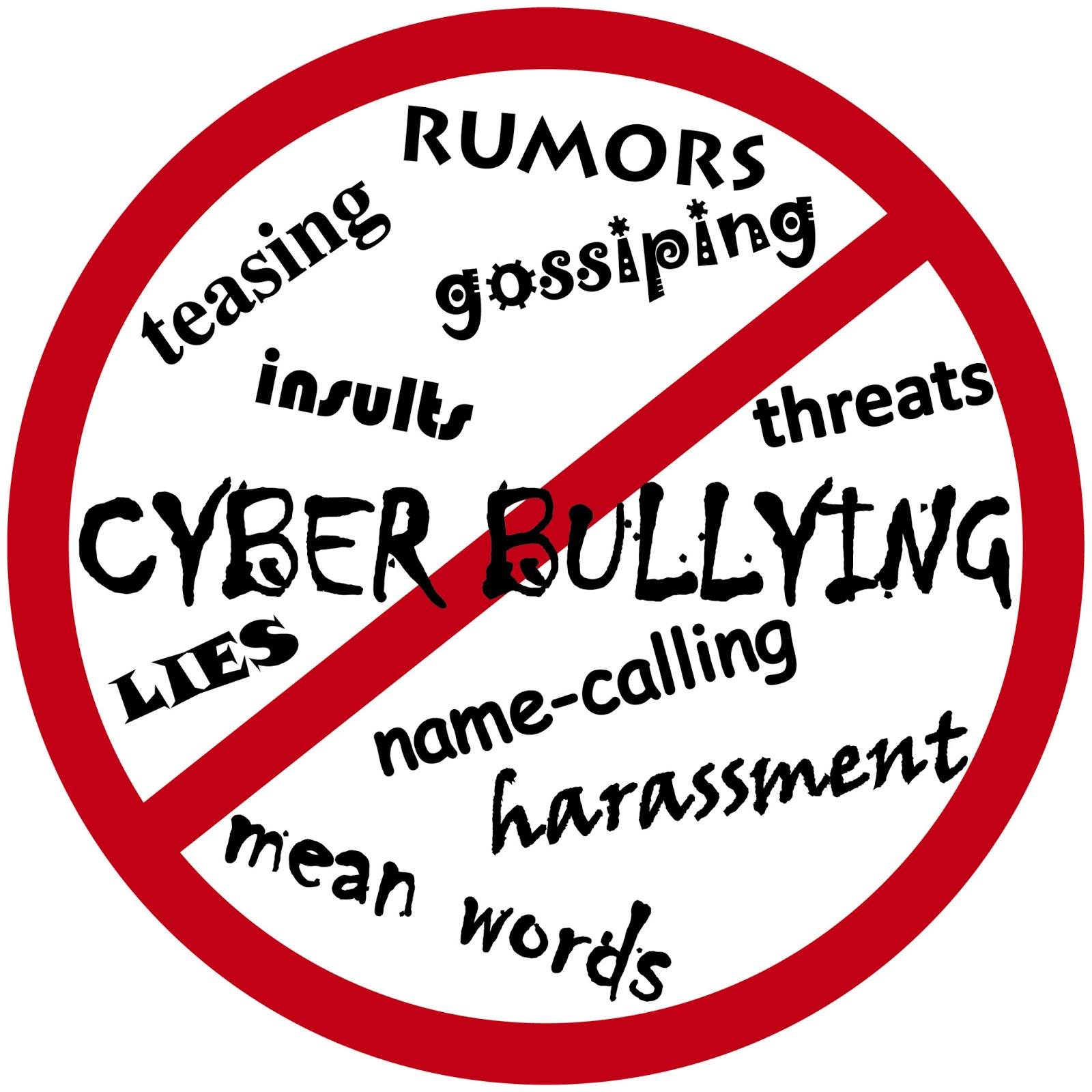 Optional Video & Activities
Video –